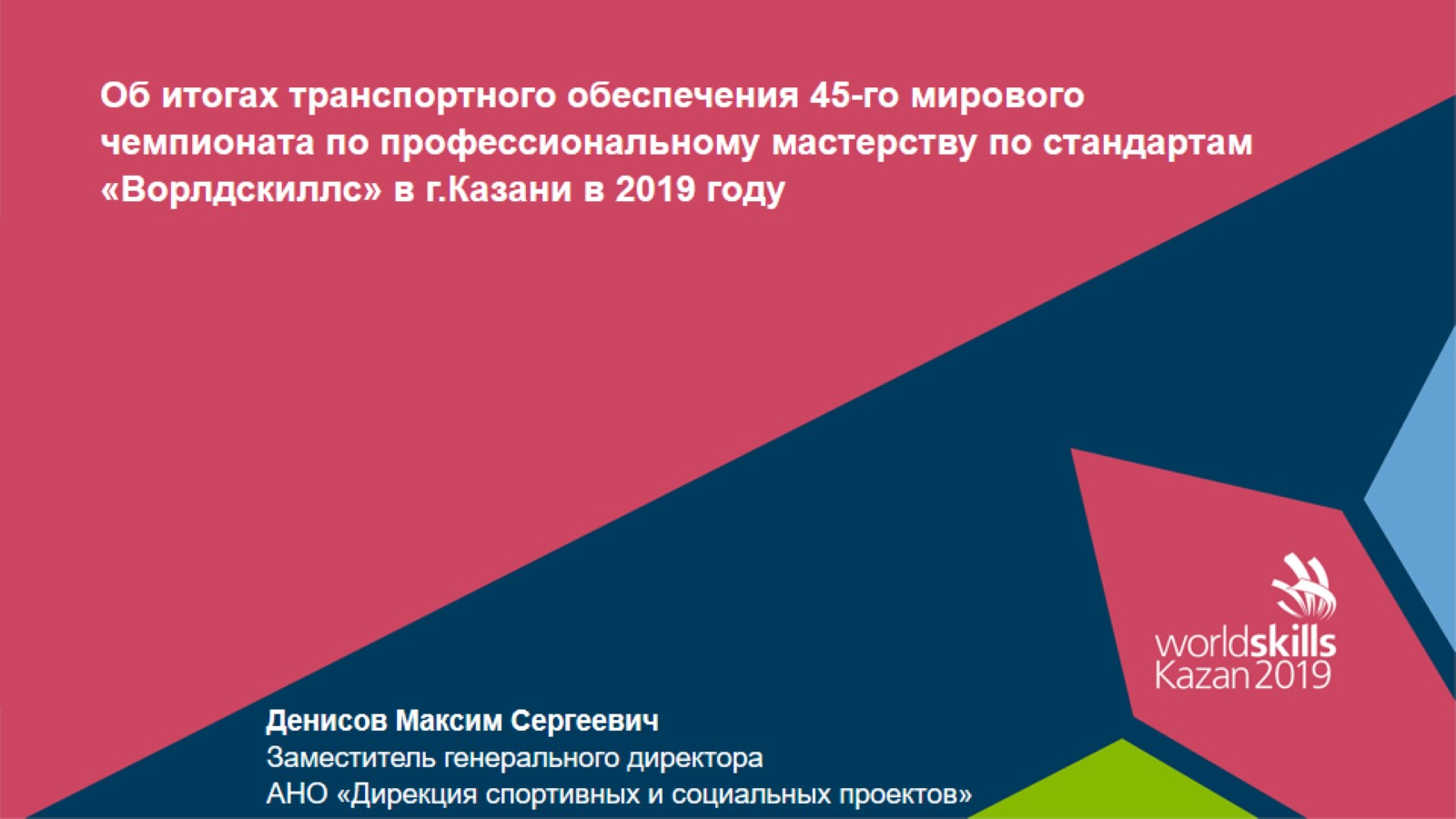 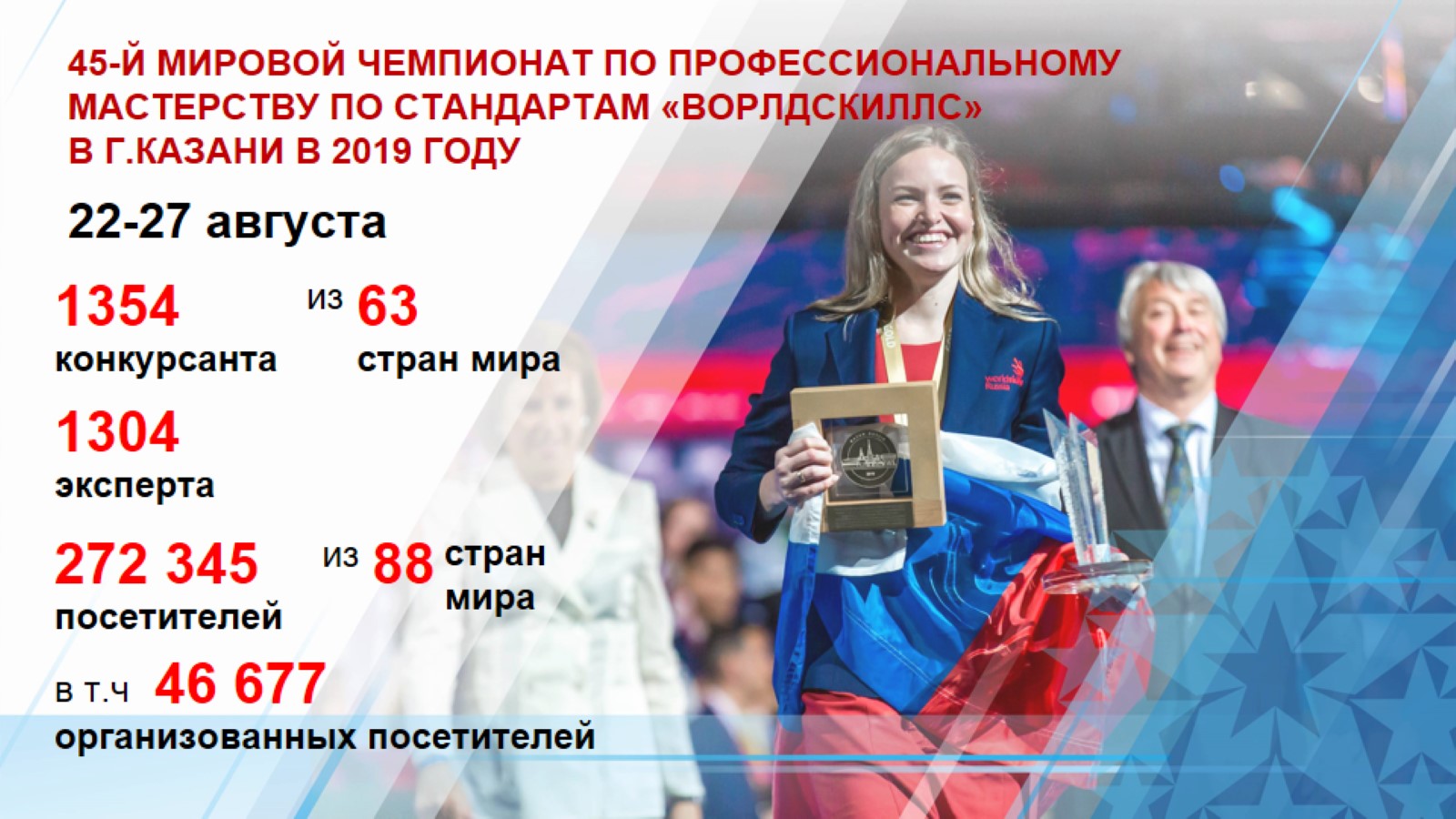 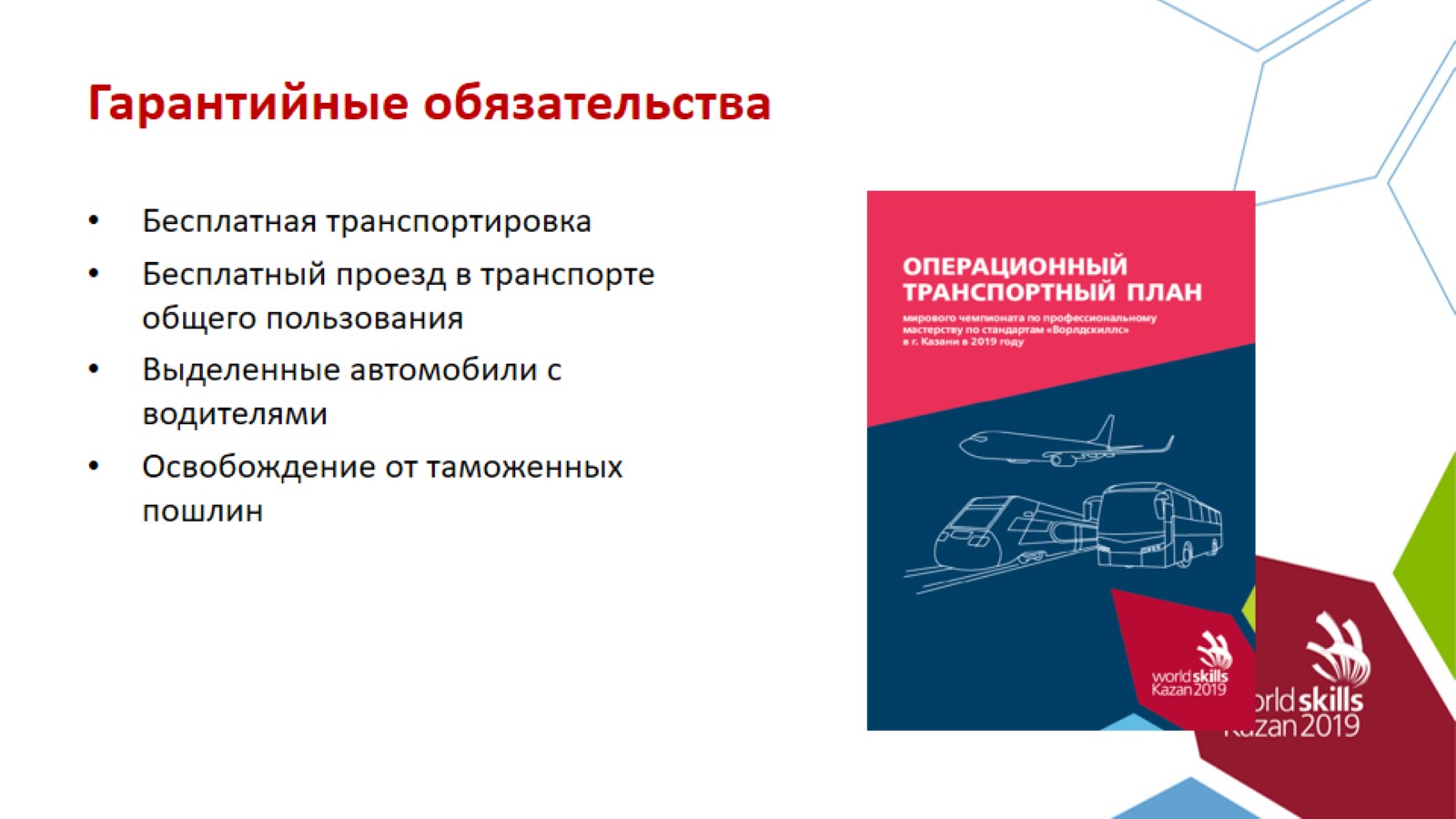 Гарантийные обязательства
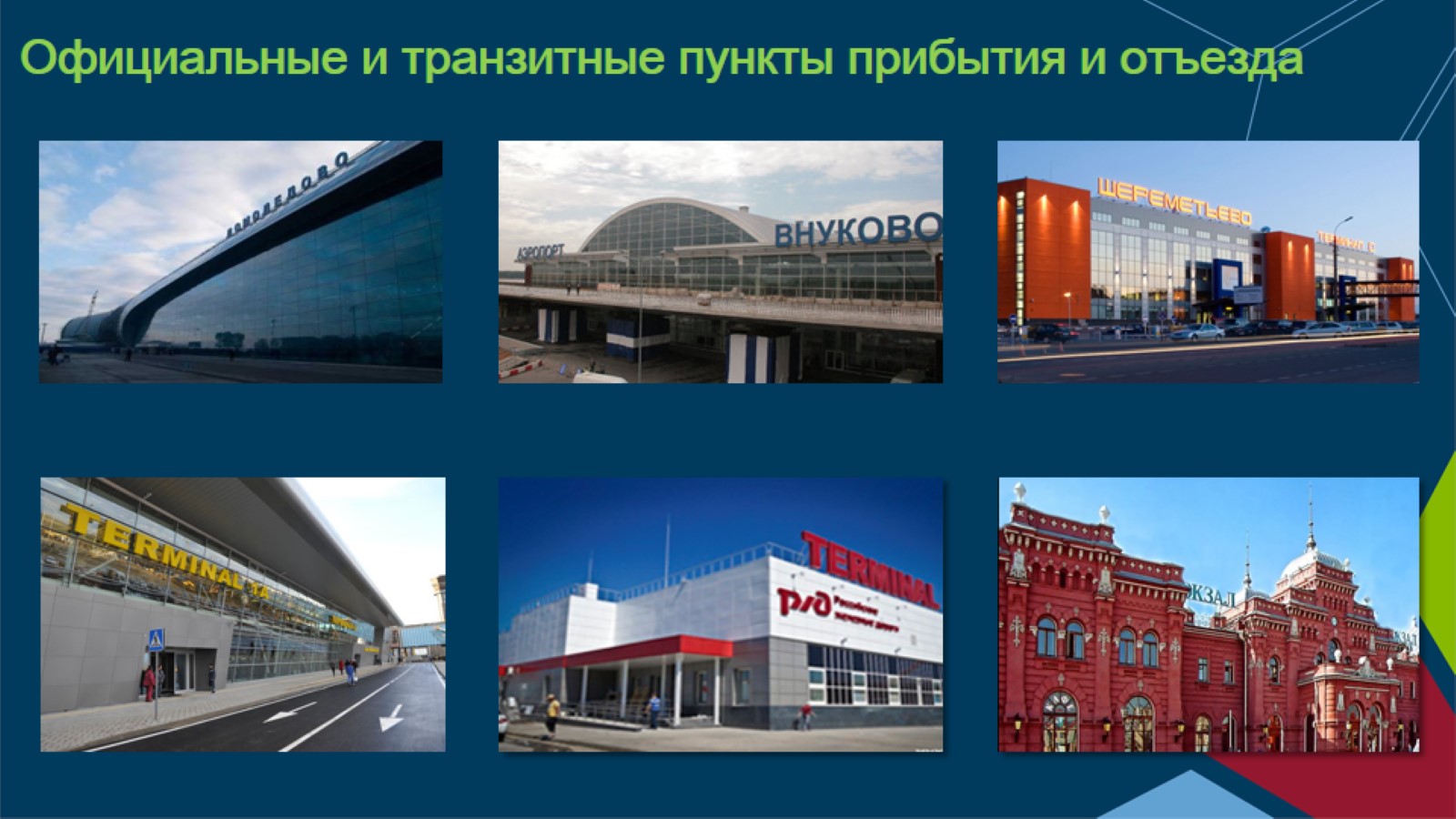 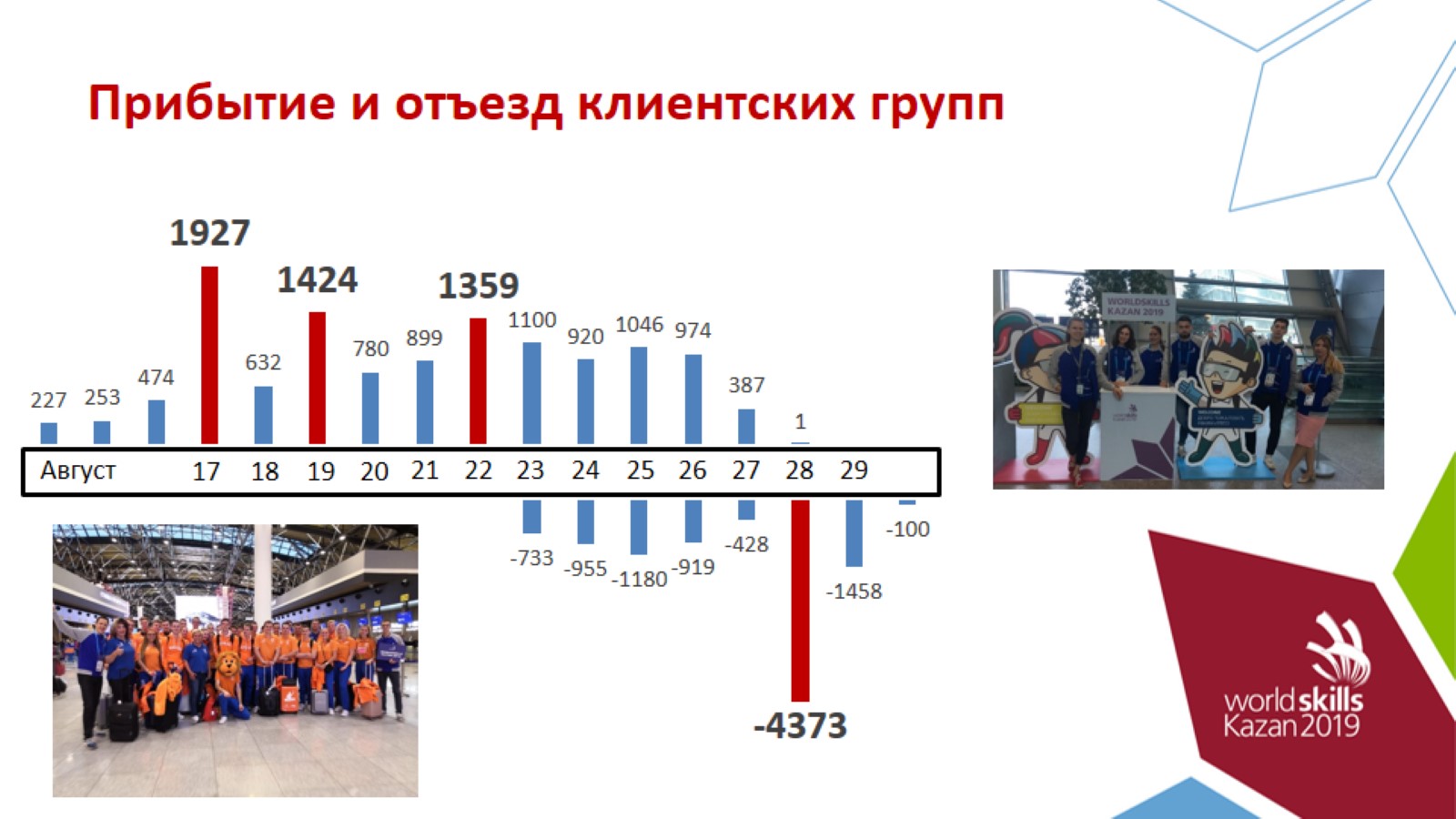 Прибытие и отъезд клиентских групп
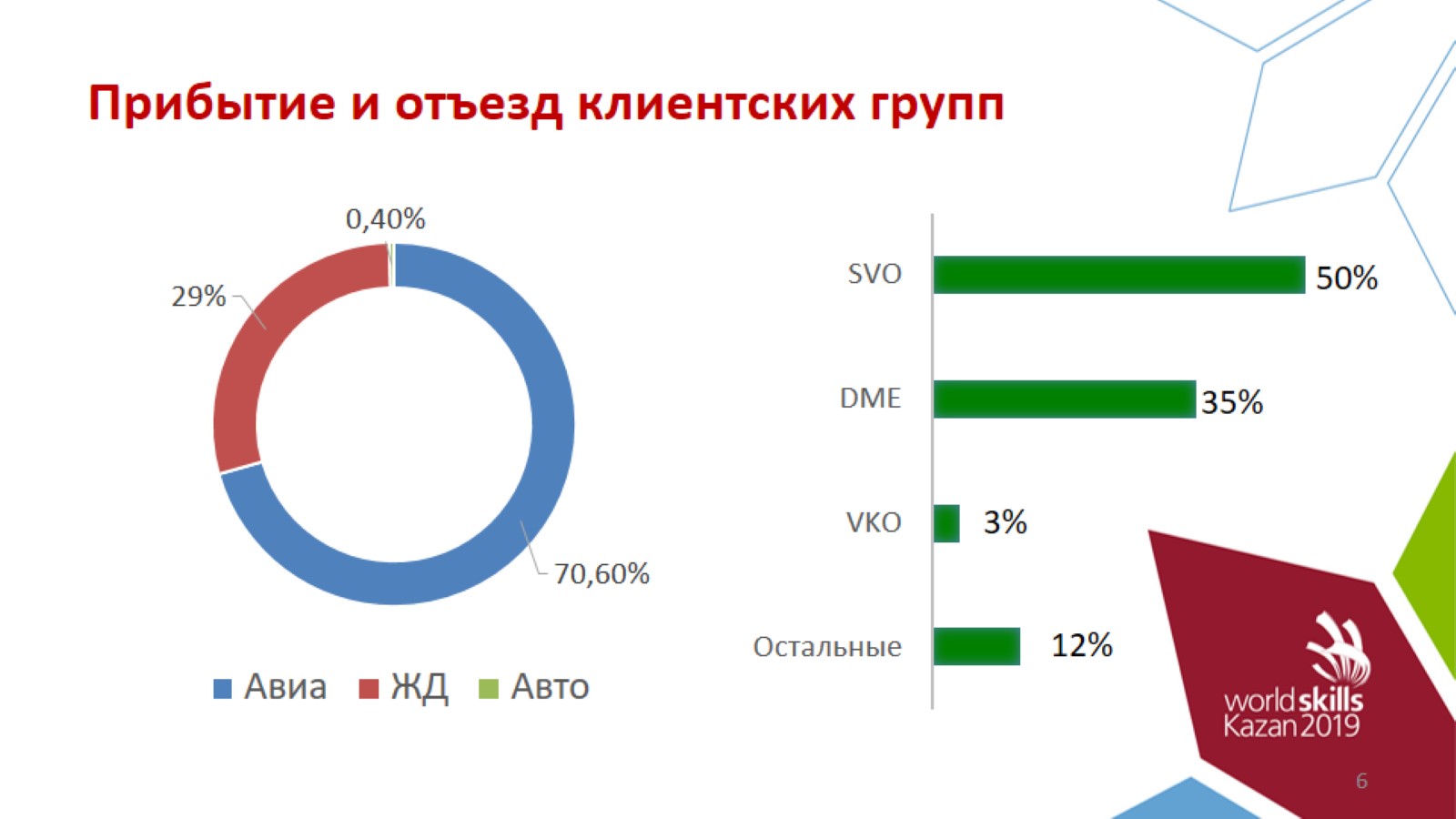 Прибытие и отъезд клиентских групп
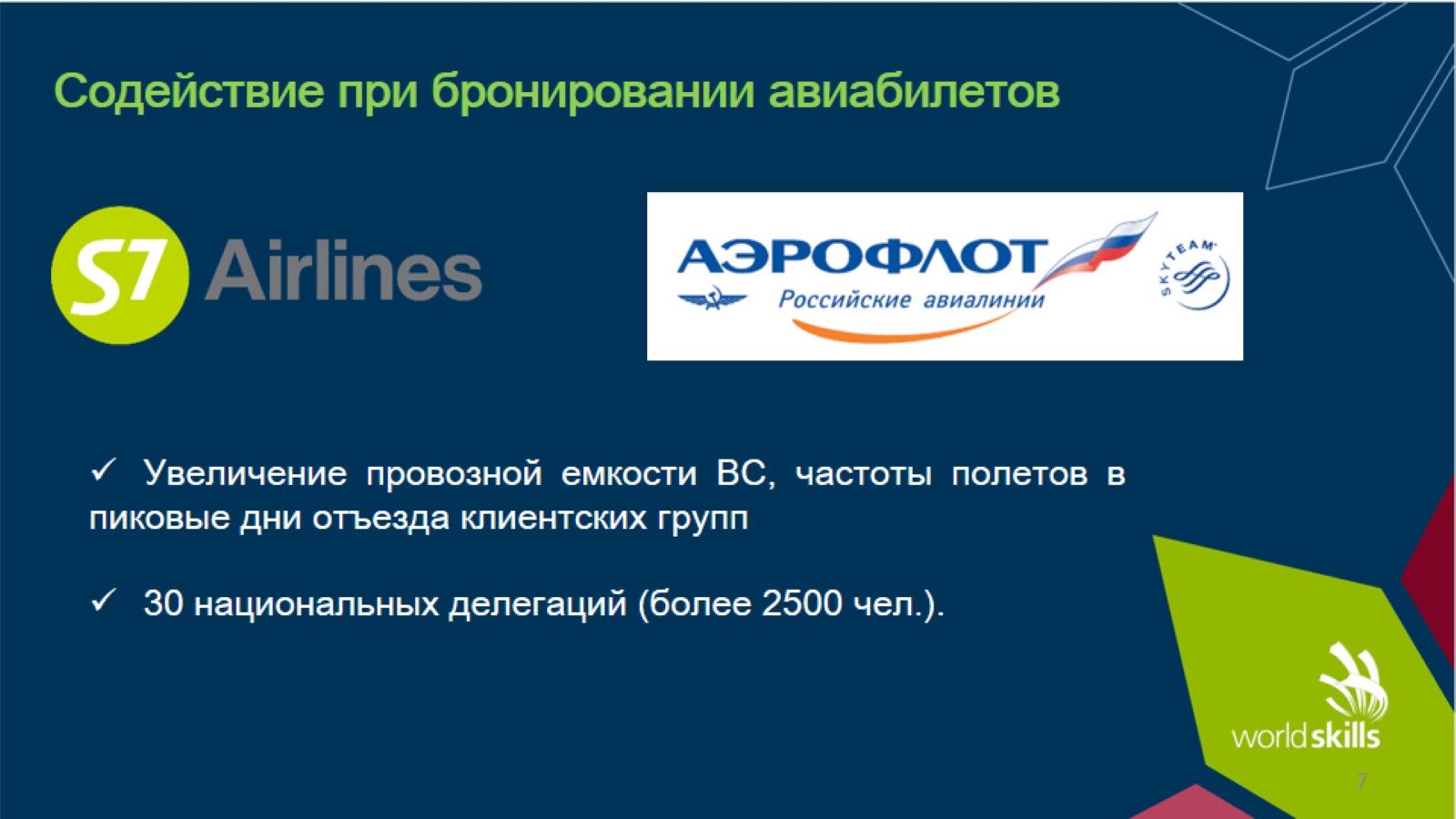 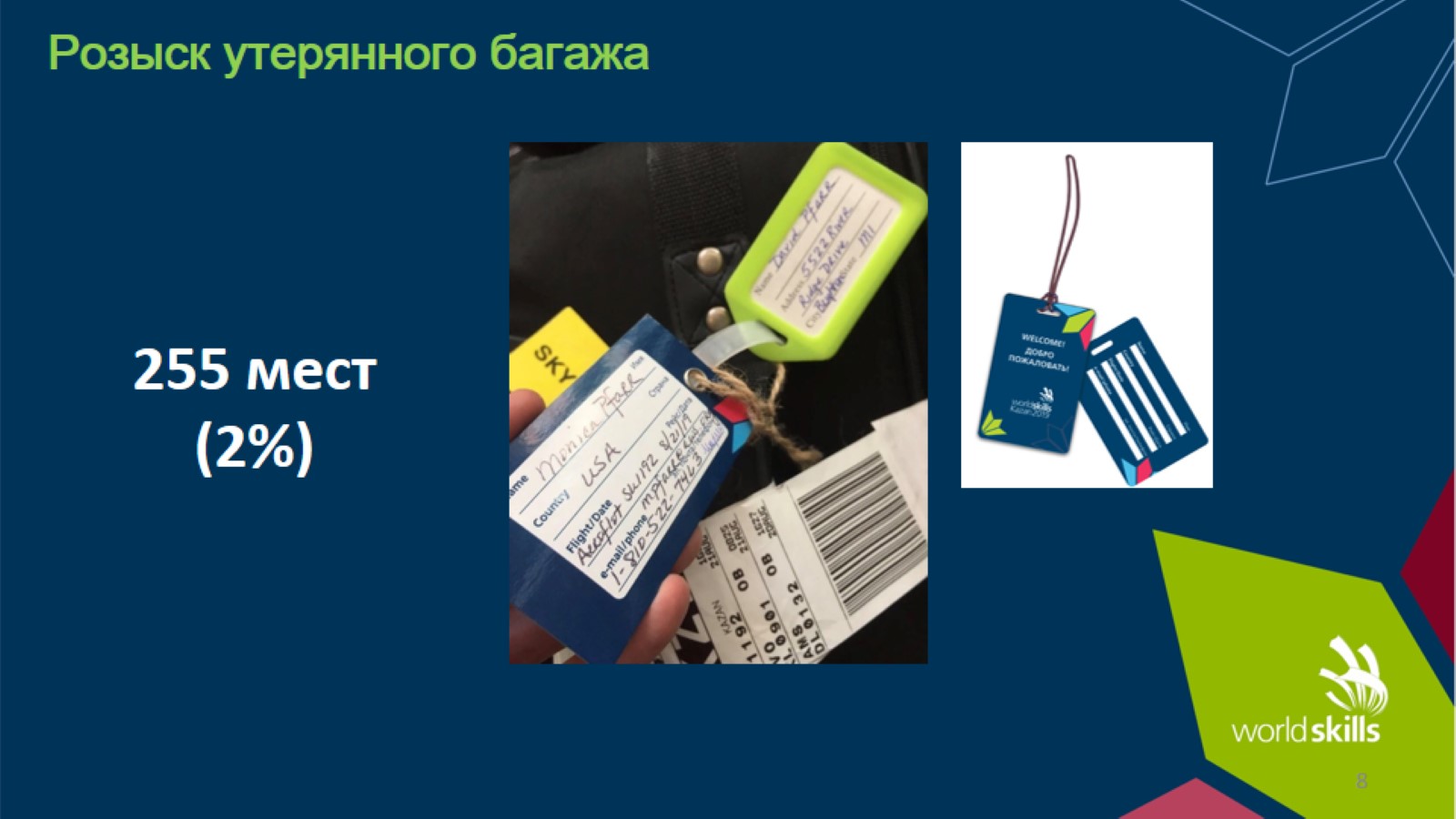 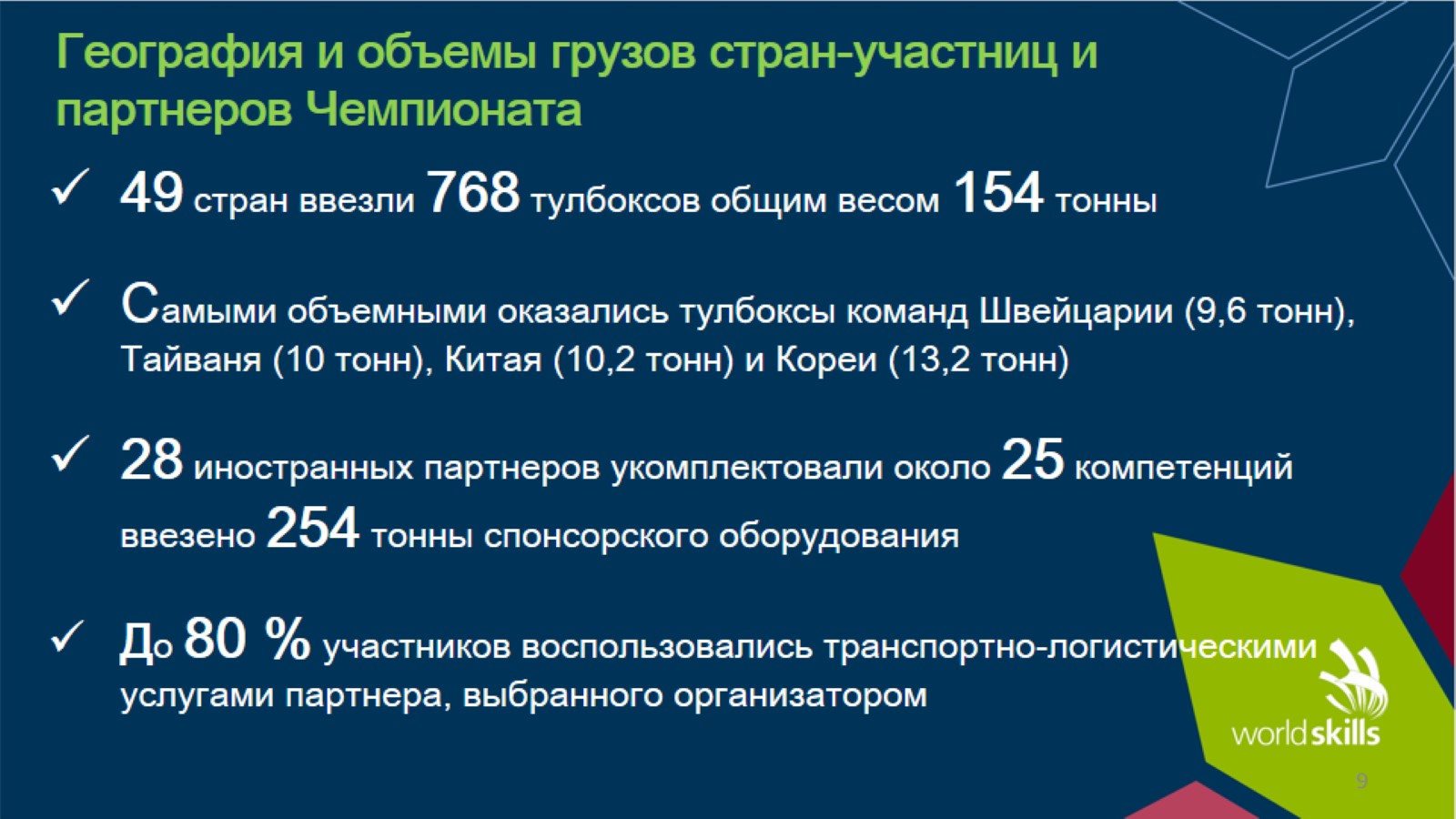 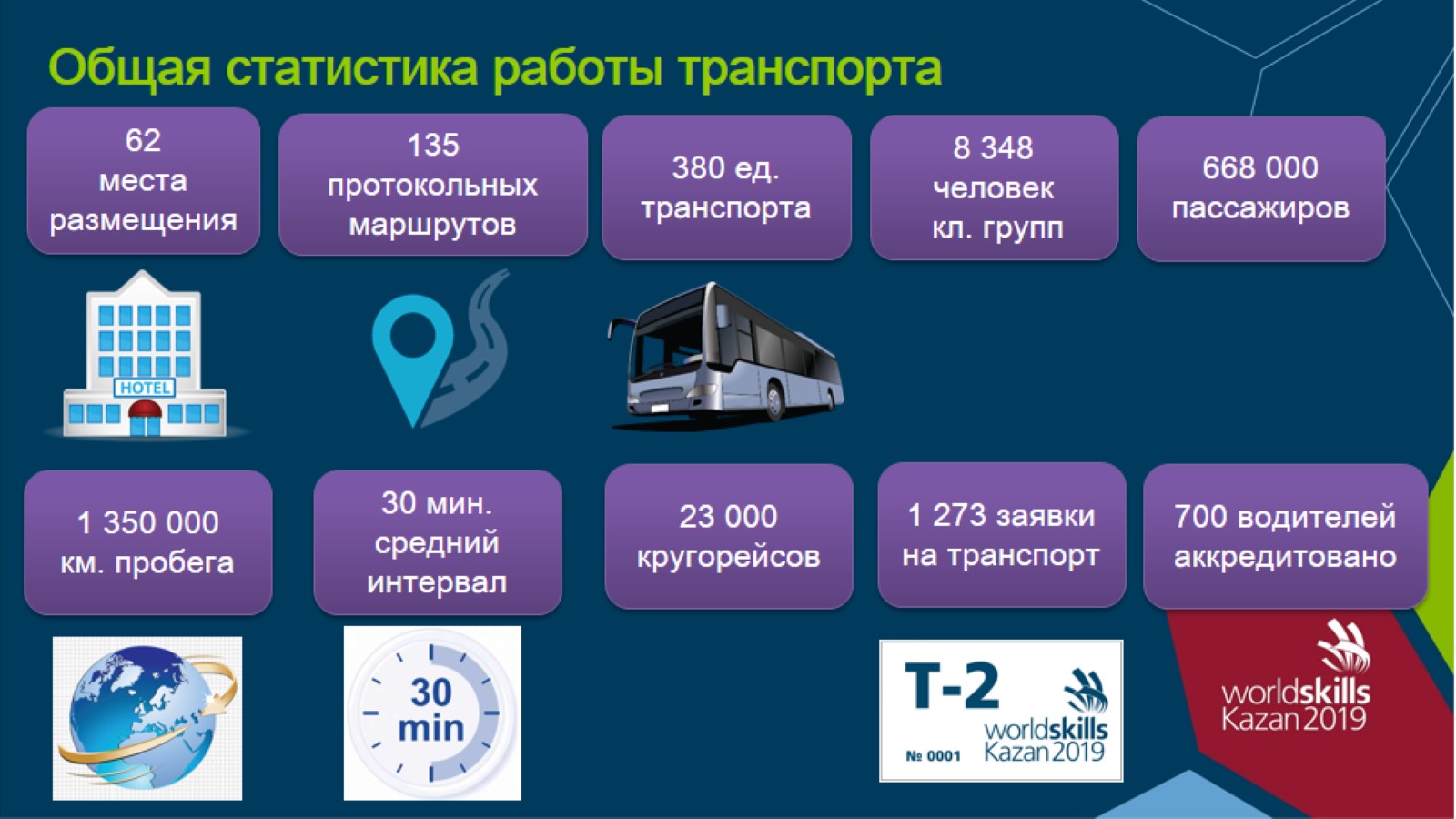 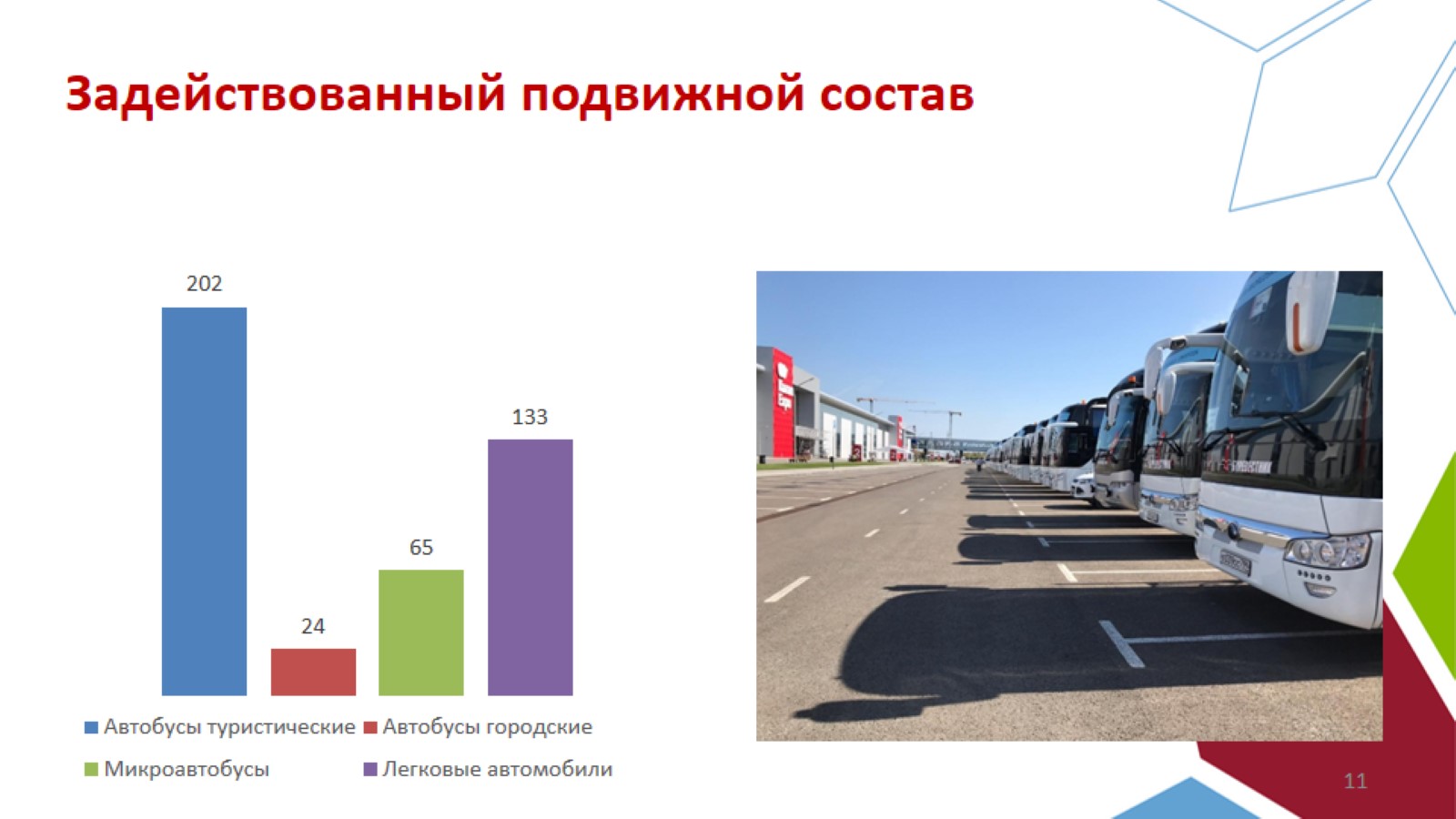 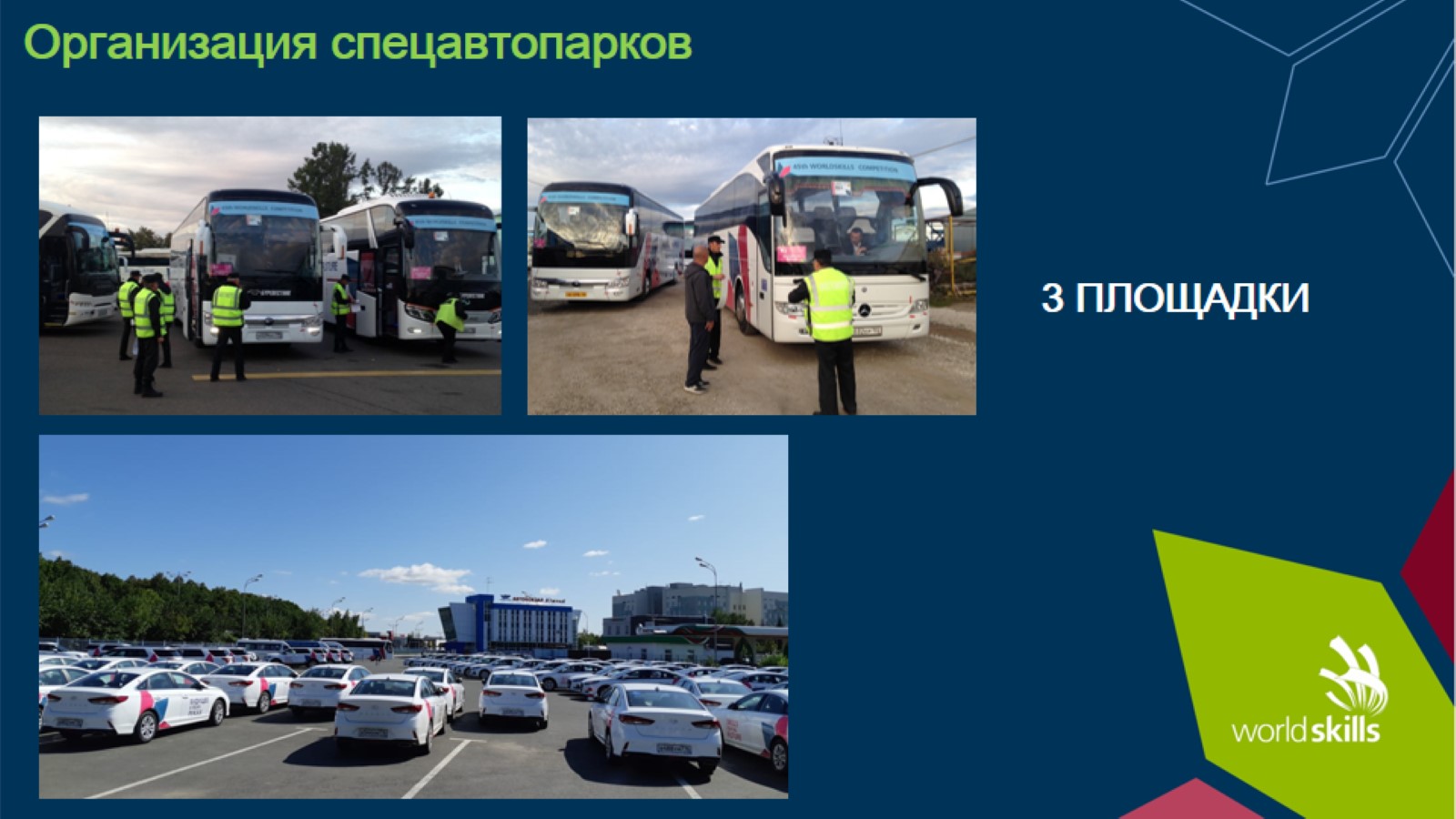 Организация спецавтопарков
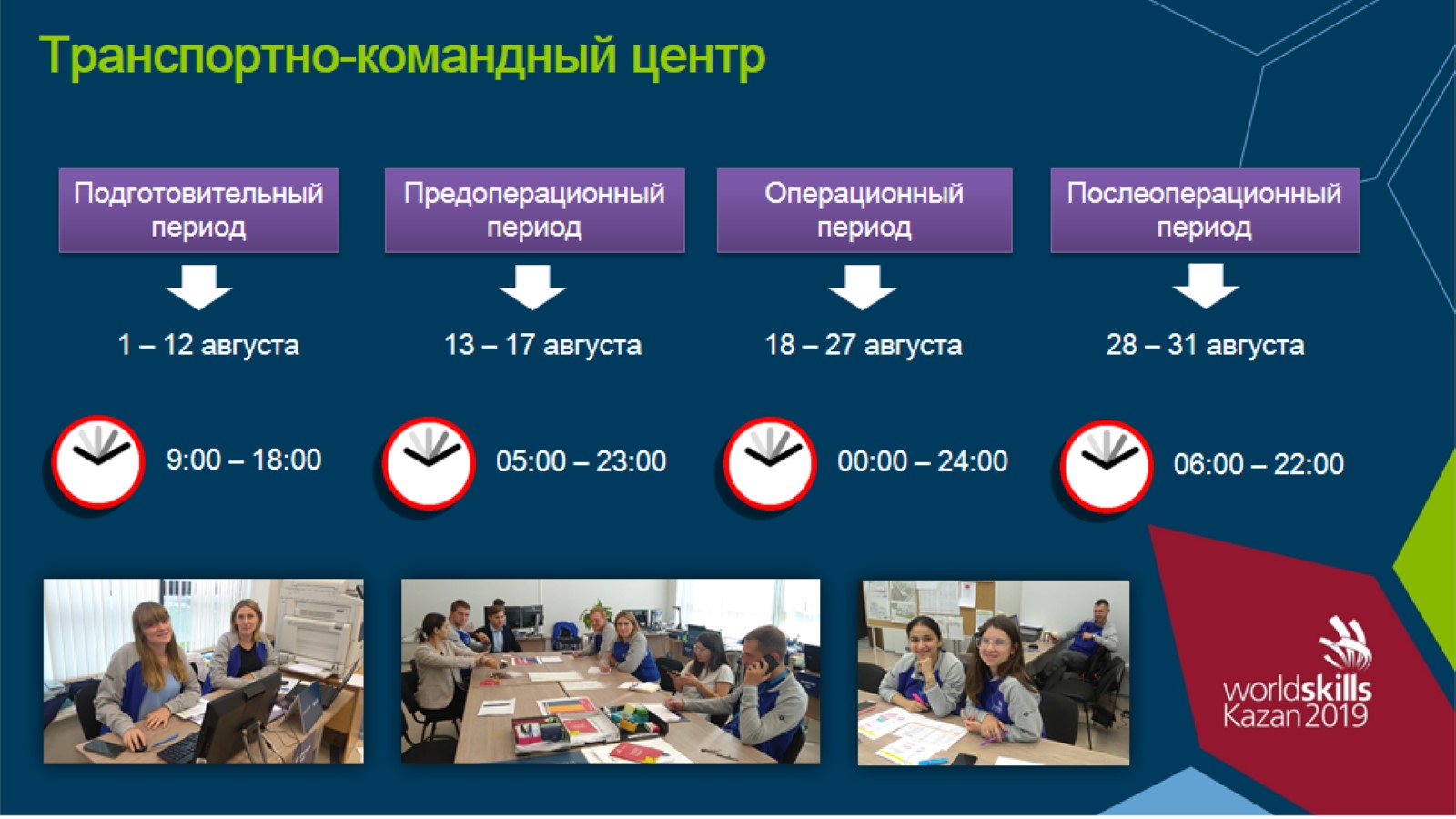 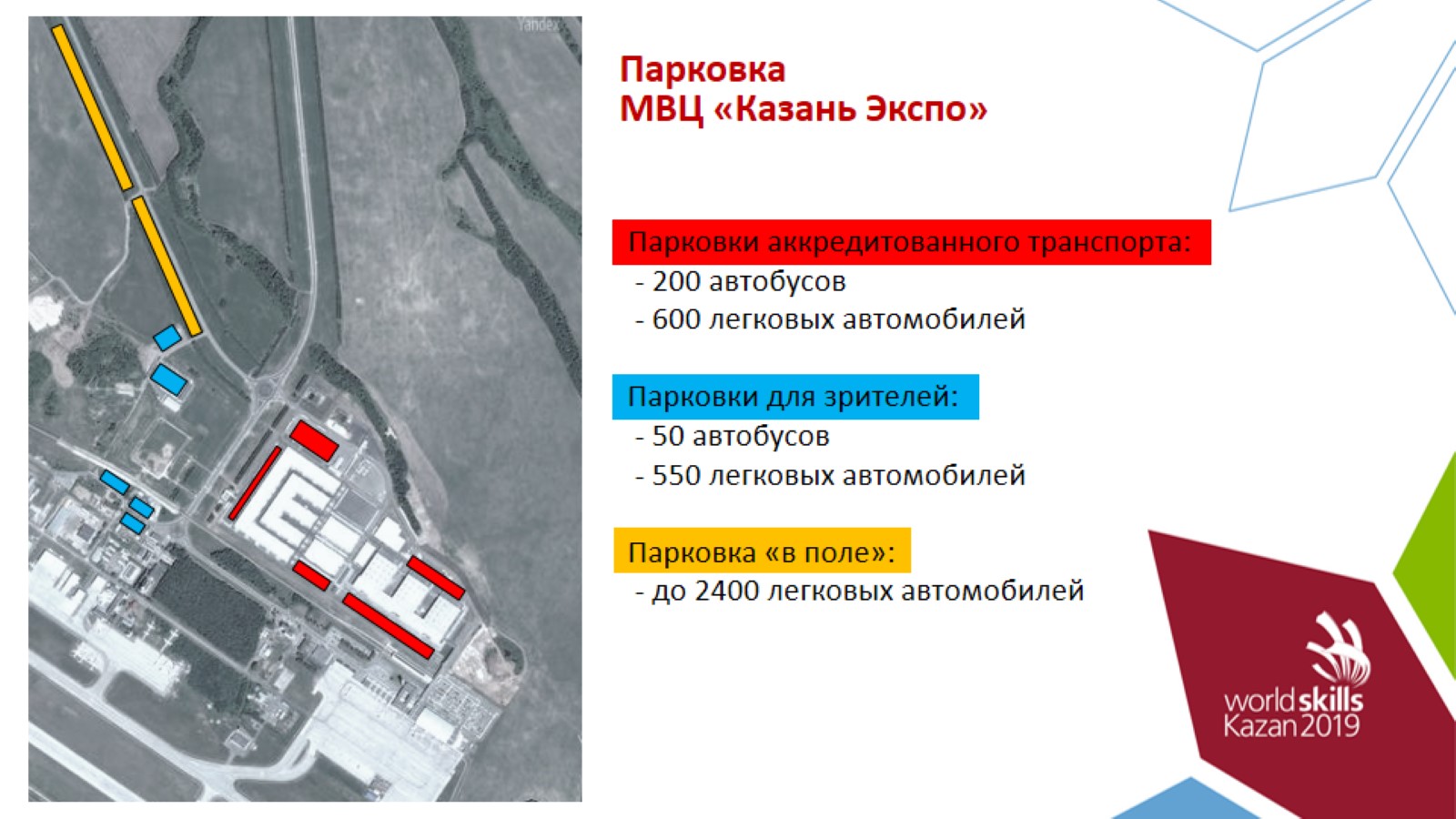 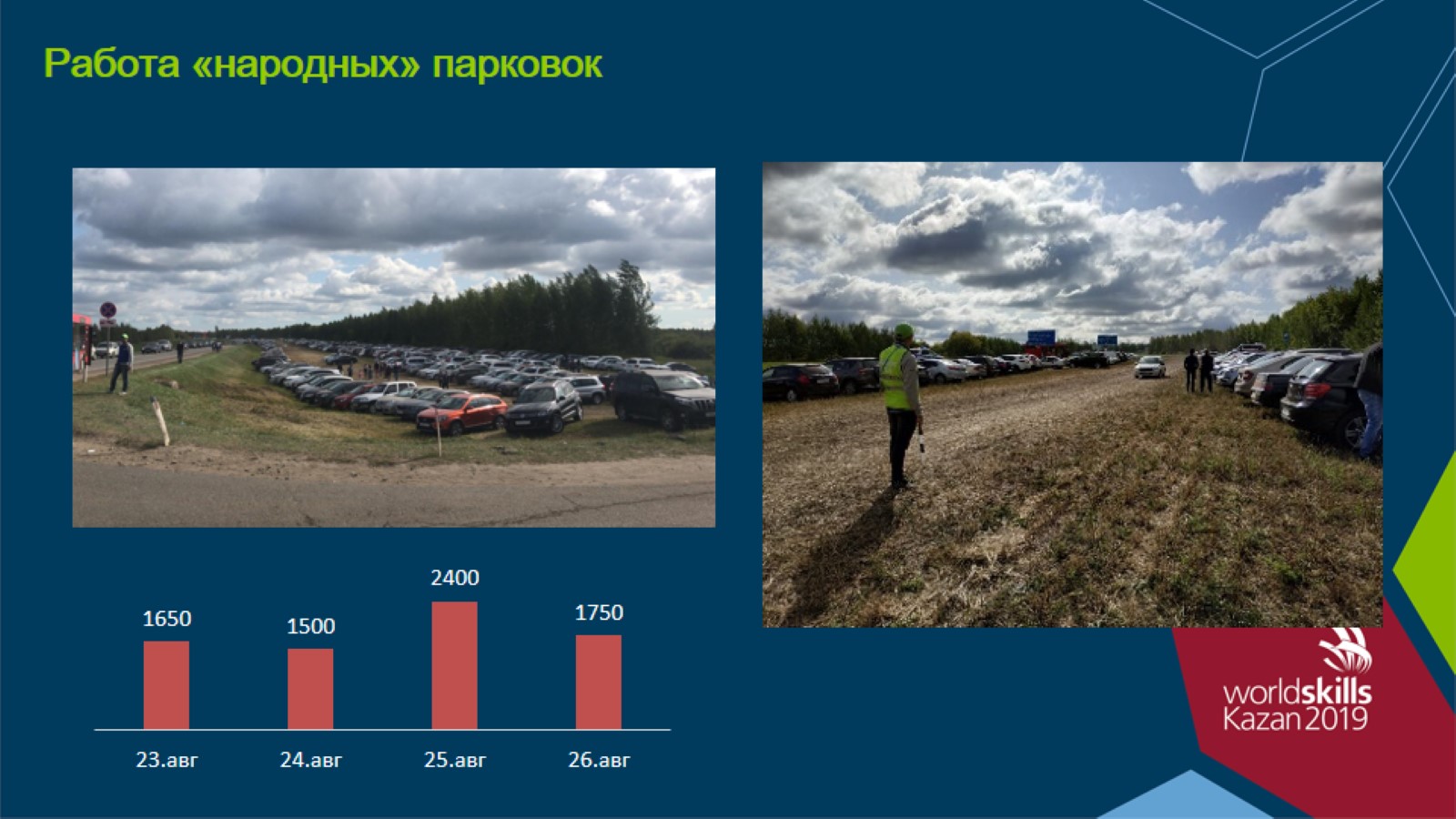 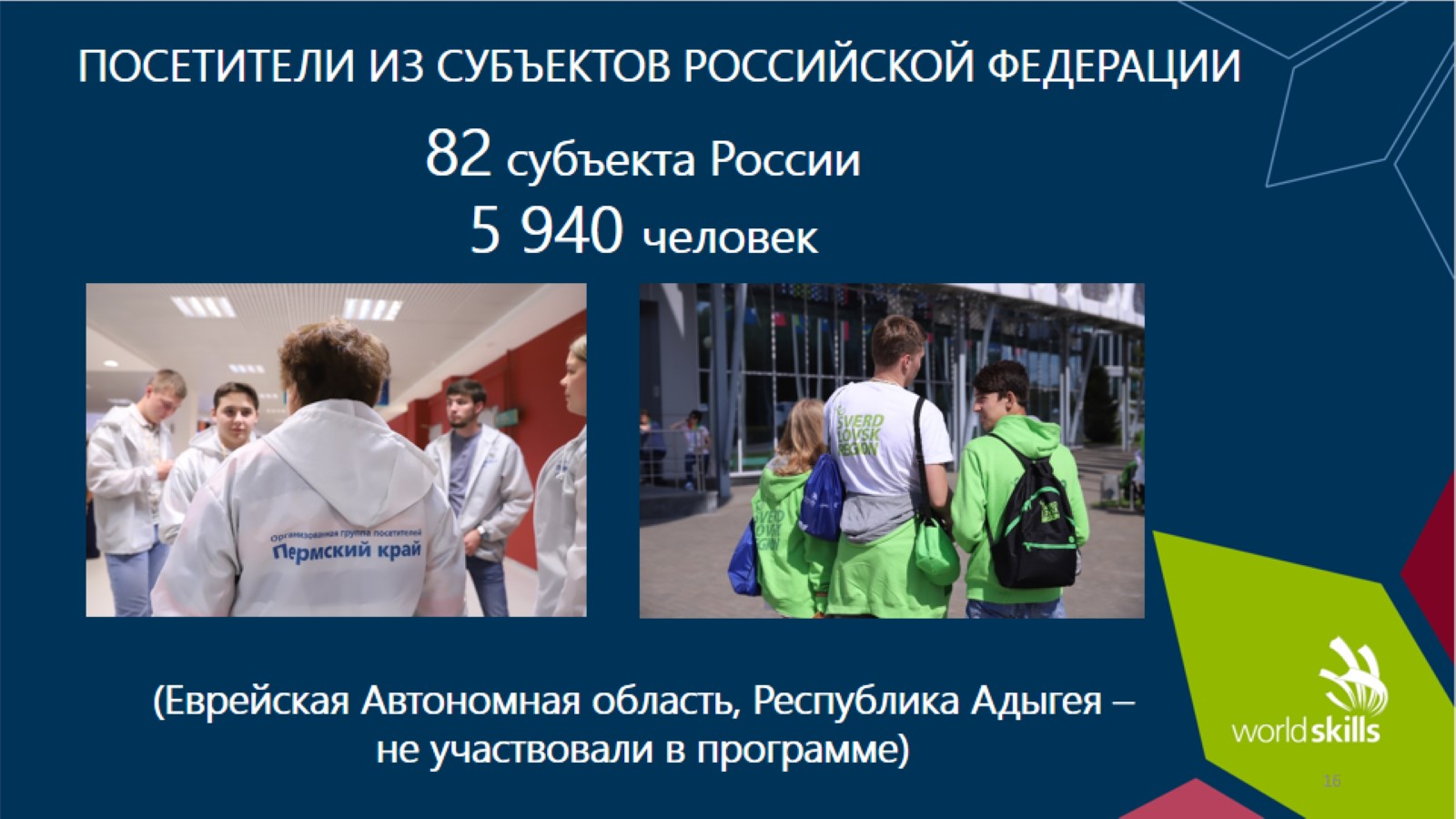 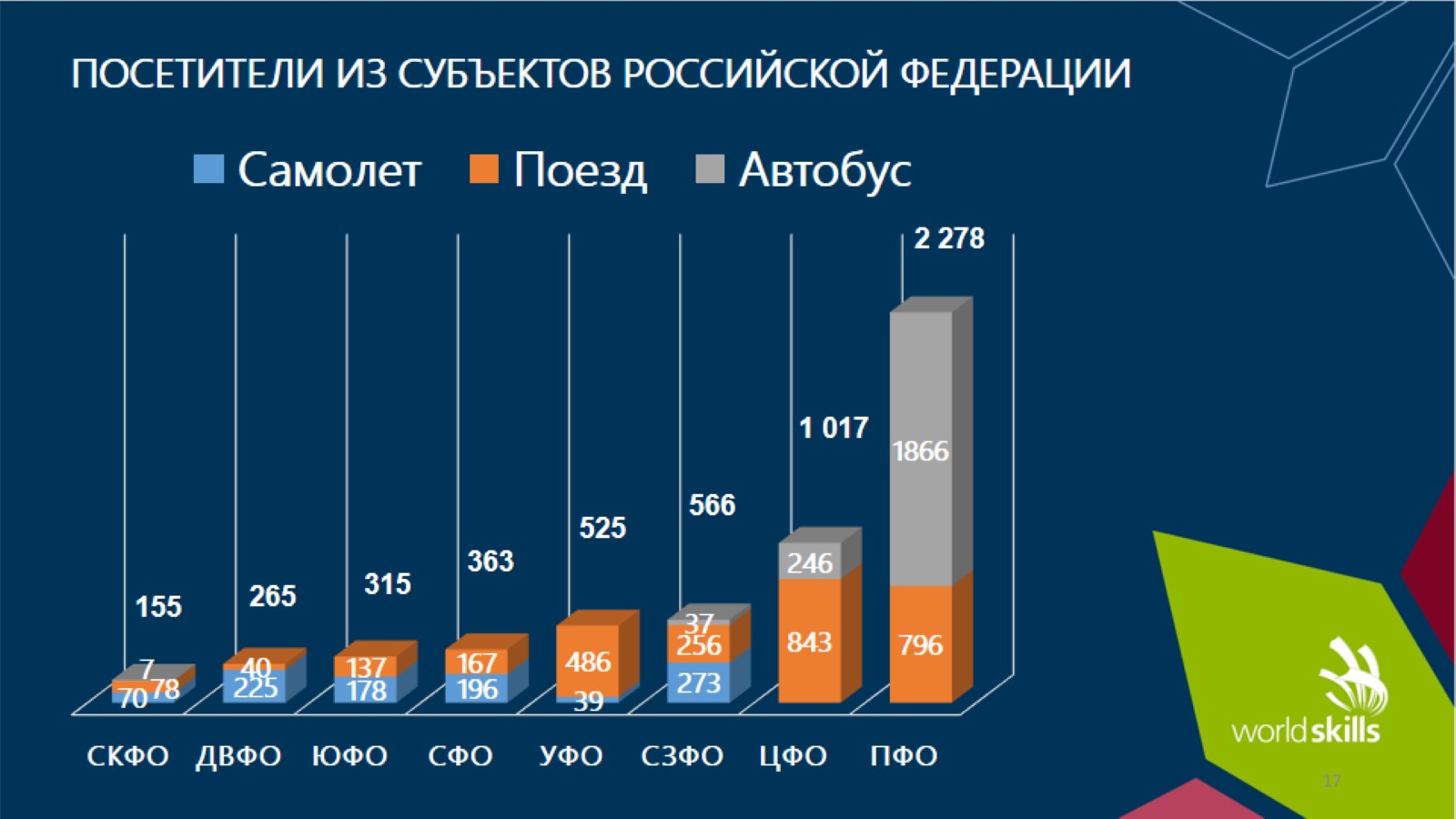 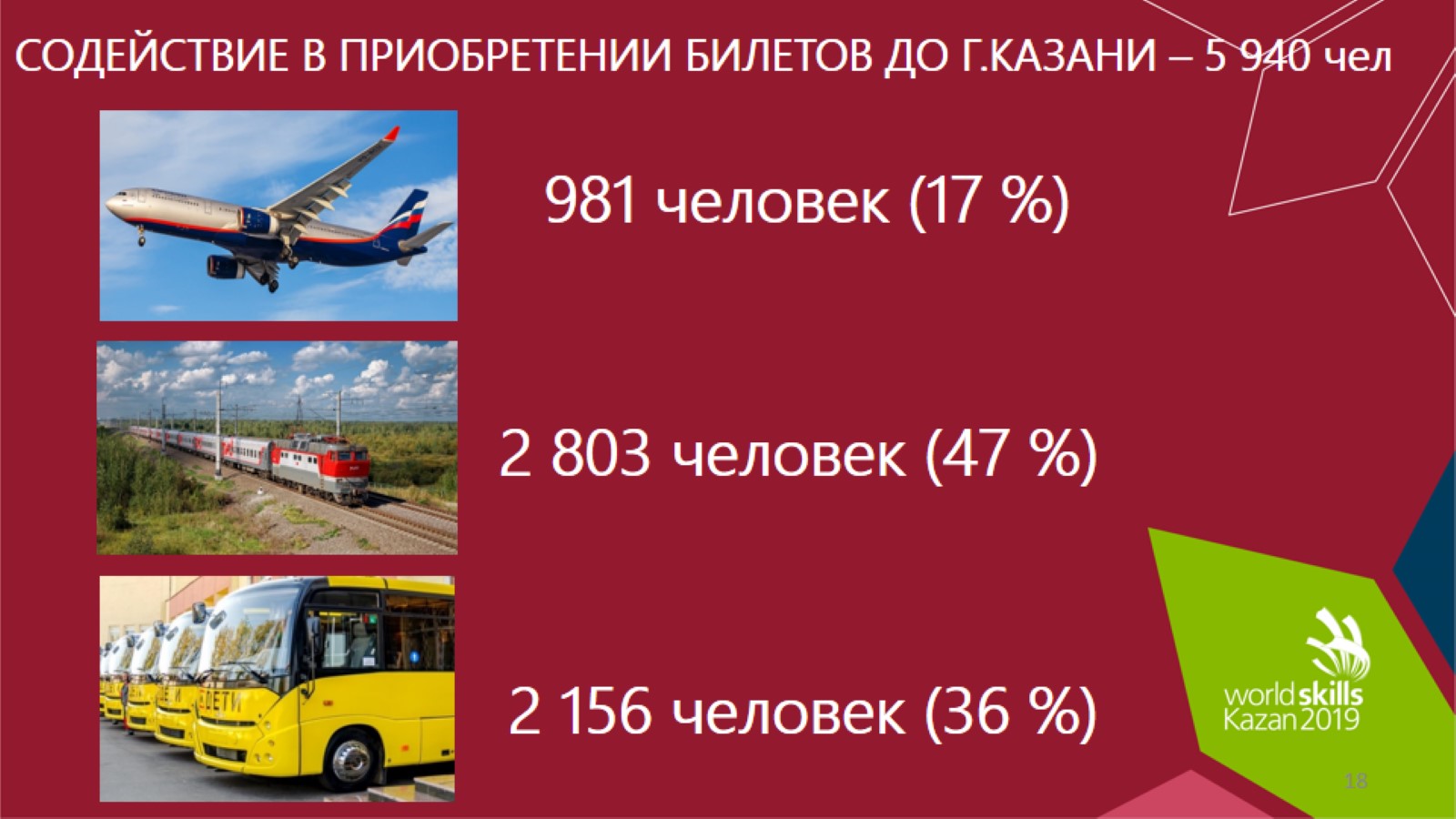 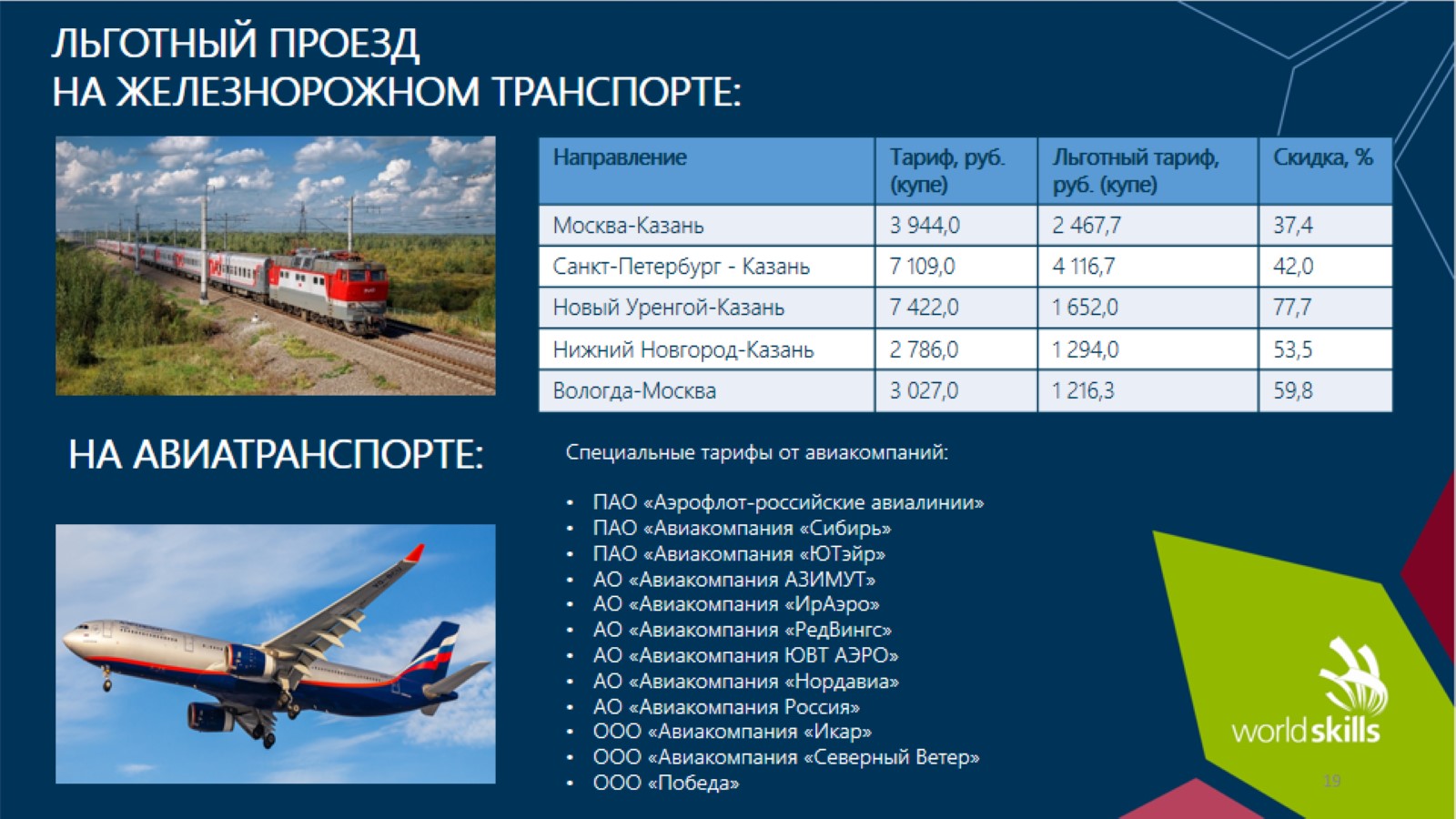 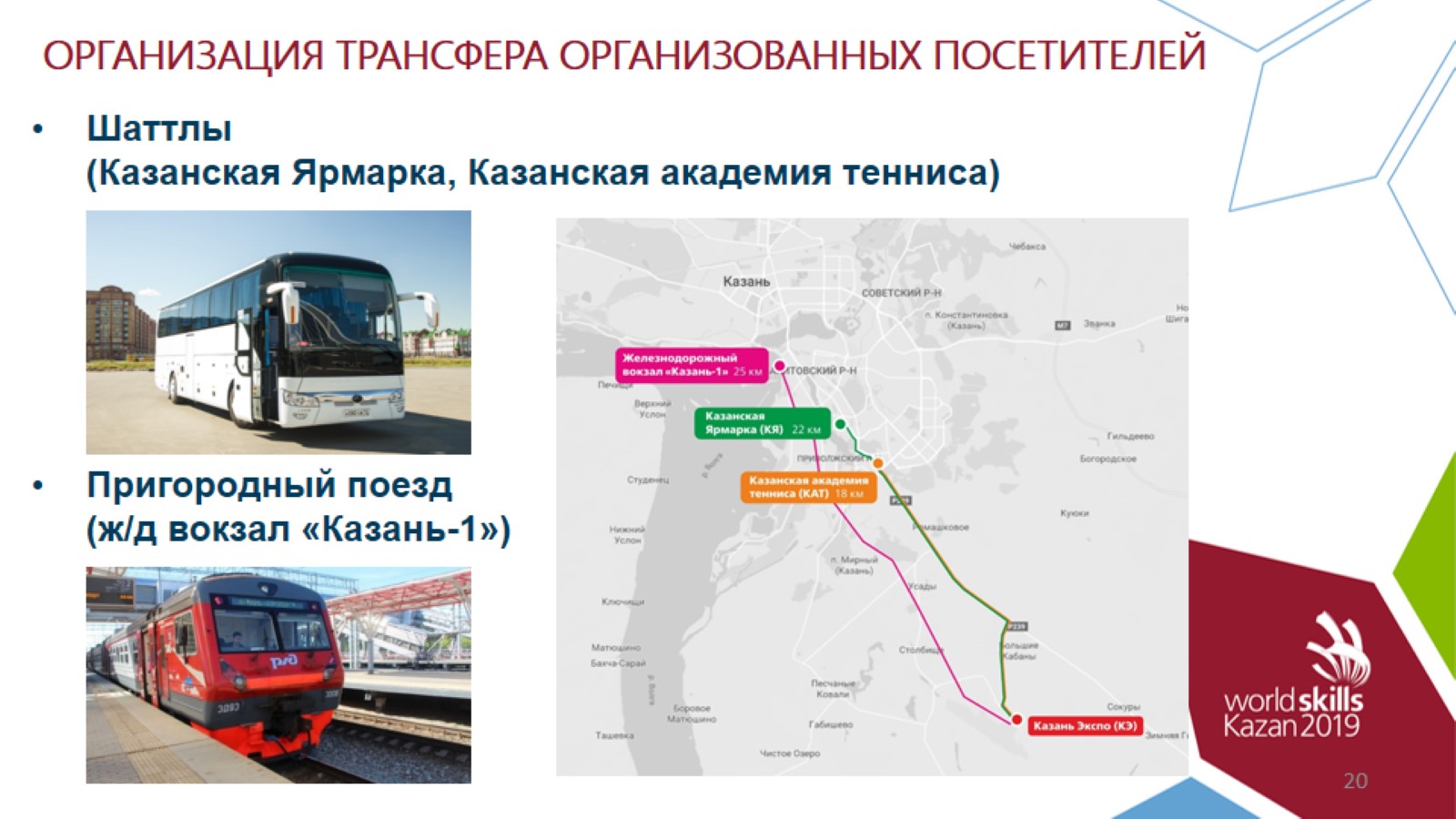 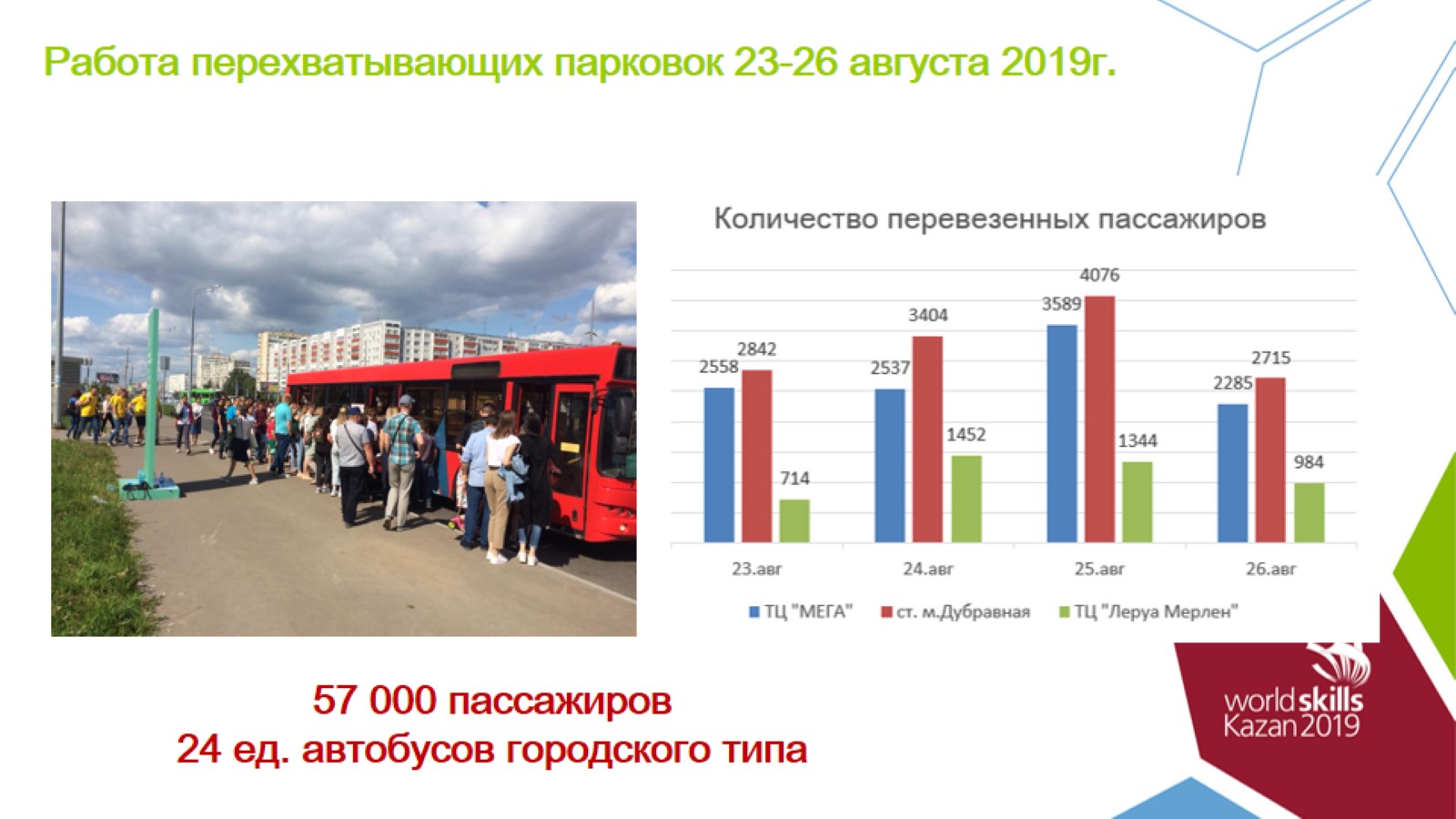 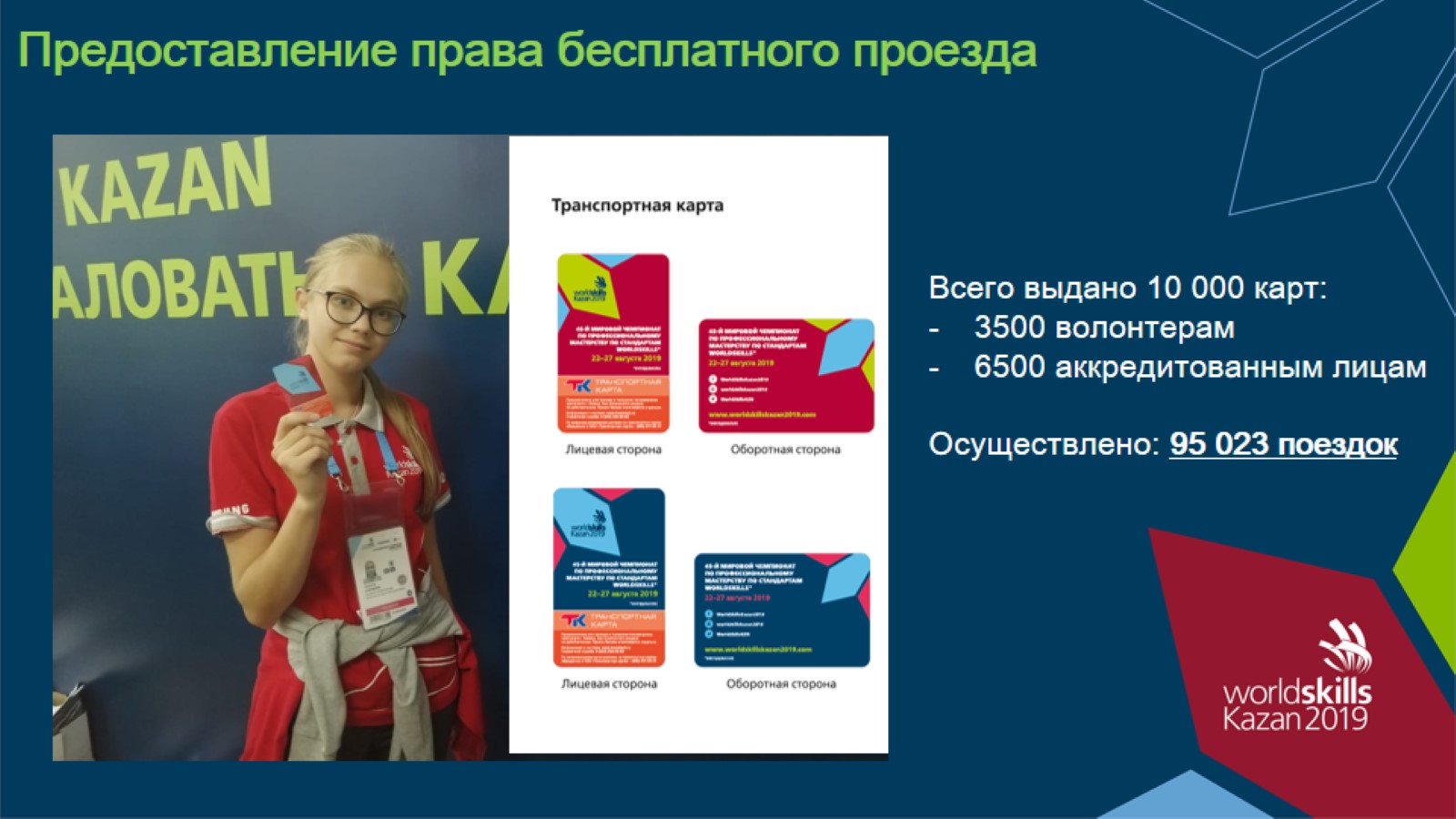 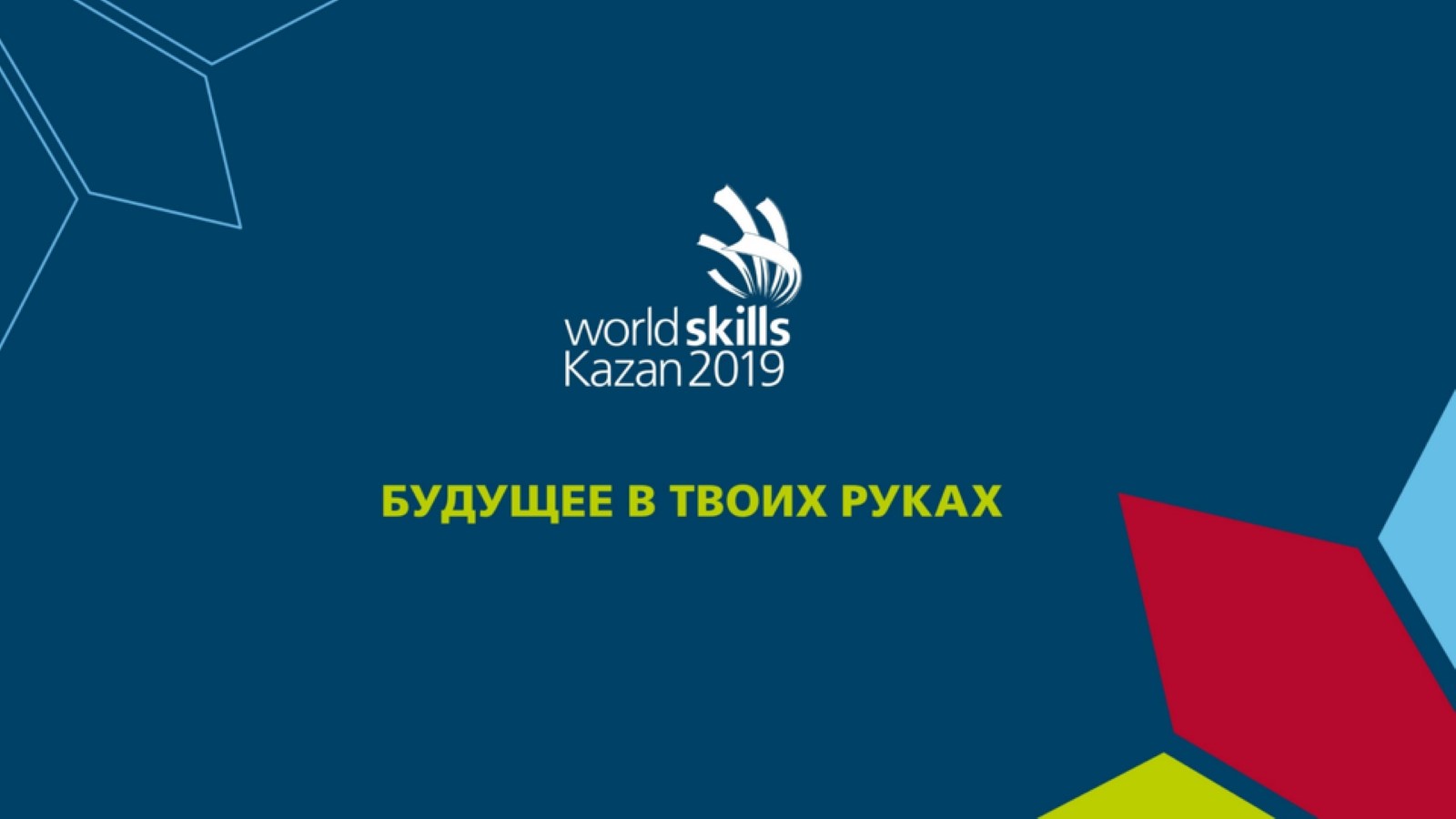